Experimental Design
This concept will be integrated throughout the year – refer to these notes when needed
(**Write just the underlined parts)
HYPOTHESIS



Ex: #1 



Ex #2:
your prediction before you change a variable 
IF __(IV)___, THEN __(DV)__.

If I add food coloring to the applesauce, then my students will choose… the colored applesauce over the regular applesauce. 
If a paper clip is added to the nose of the plane, then it will fly farther. (or increasing the weight of the nose.
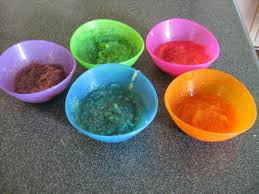 an unchanged parto fo the experiment (used in to detect the effects of hidden variables.

regular applesauce


the original plane you fly without paperclips.
Control 




Ex:#1 


Ex #2:
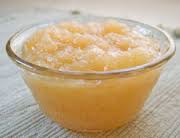 Trial: 



Ex:#1 



Ex #2:
each time you do an experiment; each time you collect data. 

each one of my students, 32 trials.


each time you throw the plane.
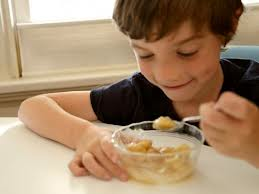 a variable is purposely changed in an experiment. 

the color. 


the number of paper clips.
Independent Variable: 


Ex:#1 


Ex #2
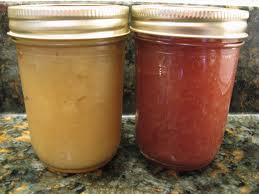 Dependent Variable: 


Ex:#1 



Ex #2
The thing you “meausure” because of the independent variable.

the “frequency” of the color that is chosen.


the distance.
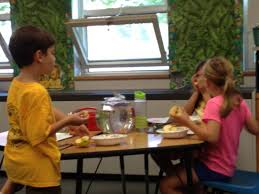 all the factors that remain the same through out the experiment. 

the type/amount of applesauce, the cup, portion, temperature… 
the paper, size of paper clip, wind, throw, environmental conditions.
Constant 


Ex:#1 


Ex #2
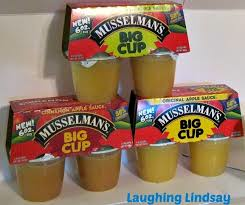 independent variable on the x-axis, 
dependent variable on the y-axis.
Data Table
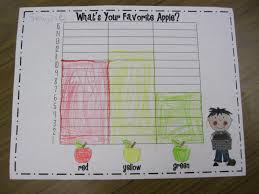 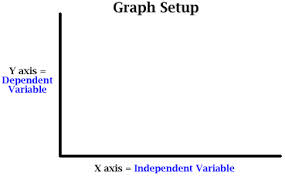 What type of graph?????
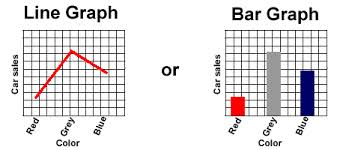 The graph may look something like this-. Line and bar graph. Which one is correct? The bar graph is correct because the IV is non-numerical.
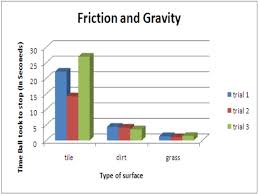 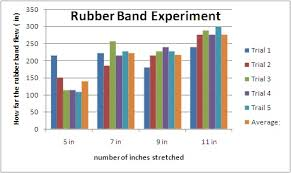